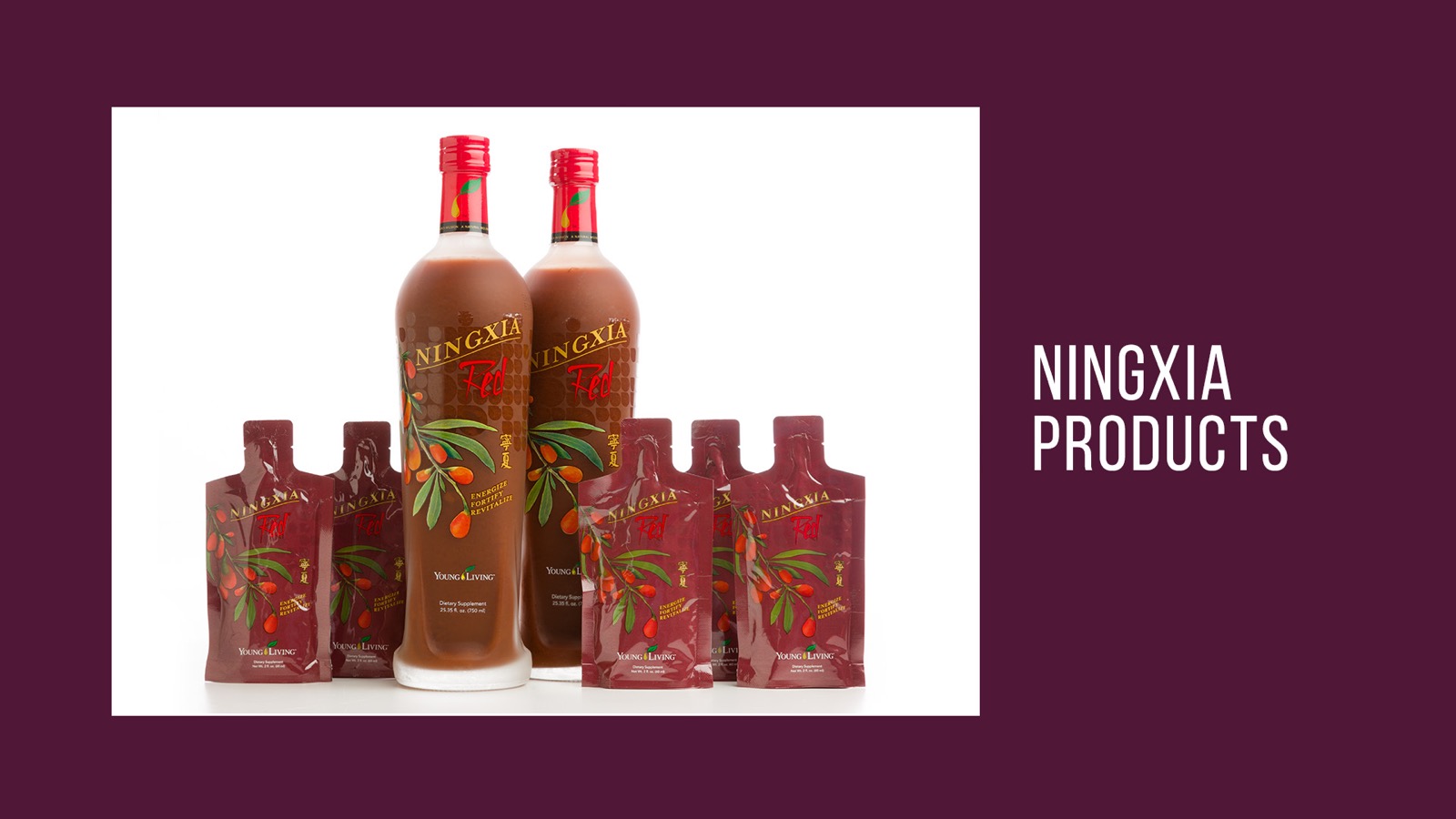 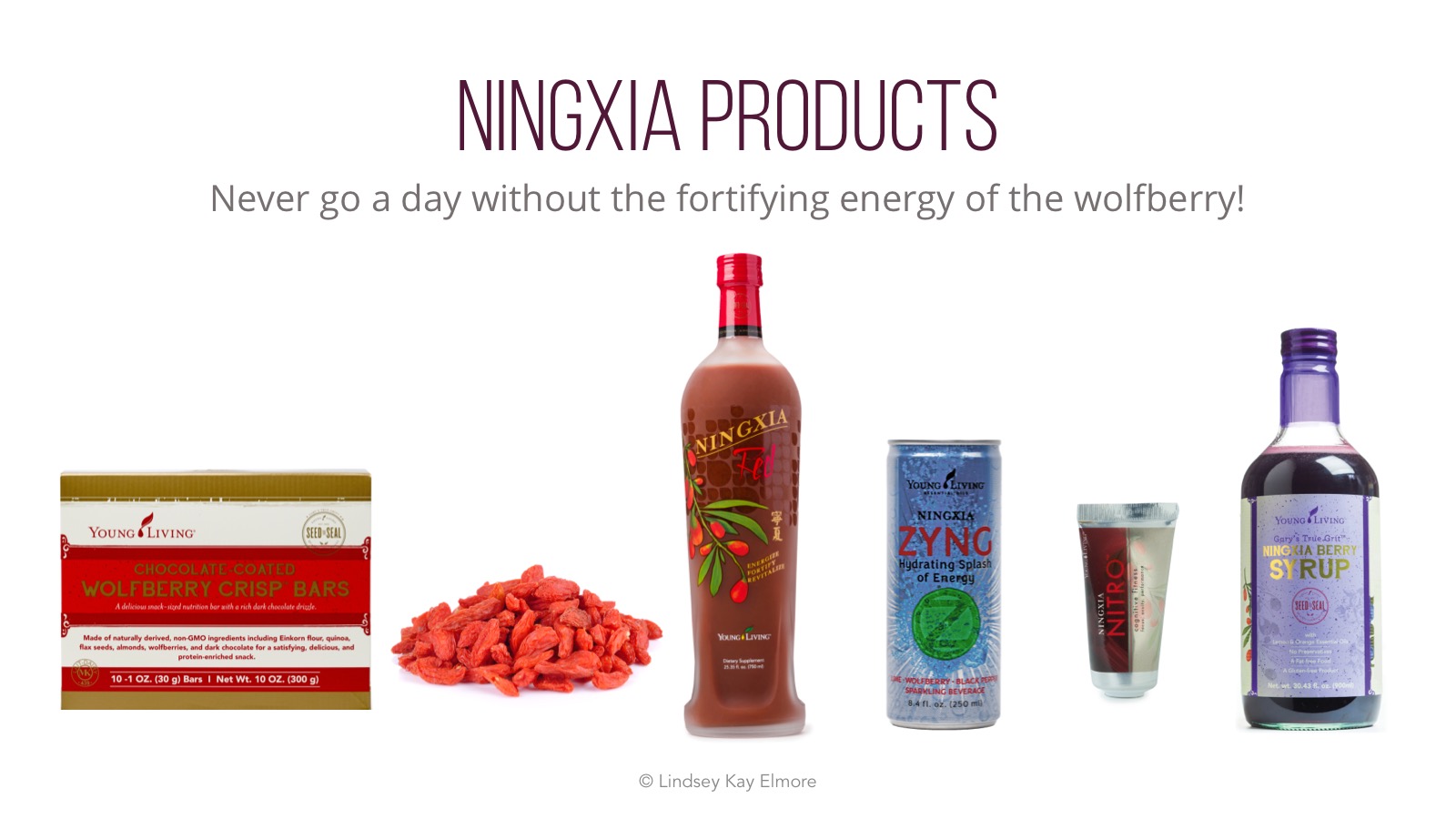 [Speaker Notes: NingXia Red every morning
NingXia Nitro before exercise, studying or in an afternoon slump at work
NingXia Zyng during the day to avoid sugary sodas]
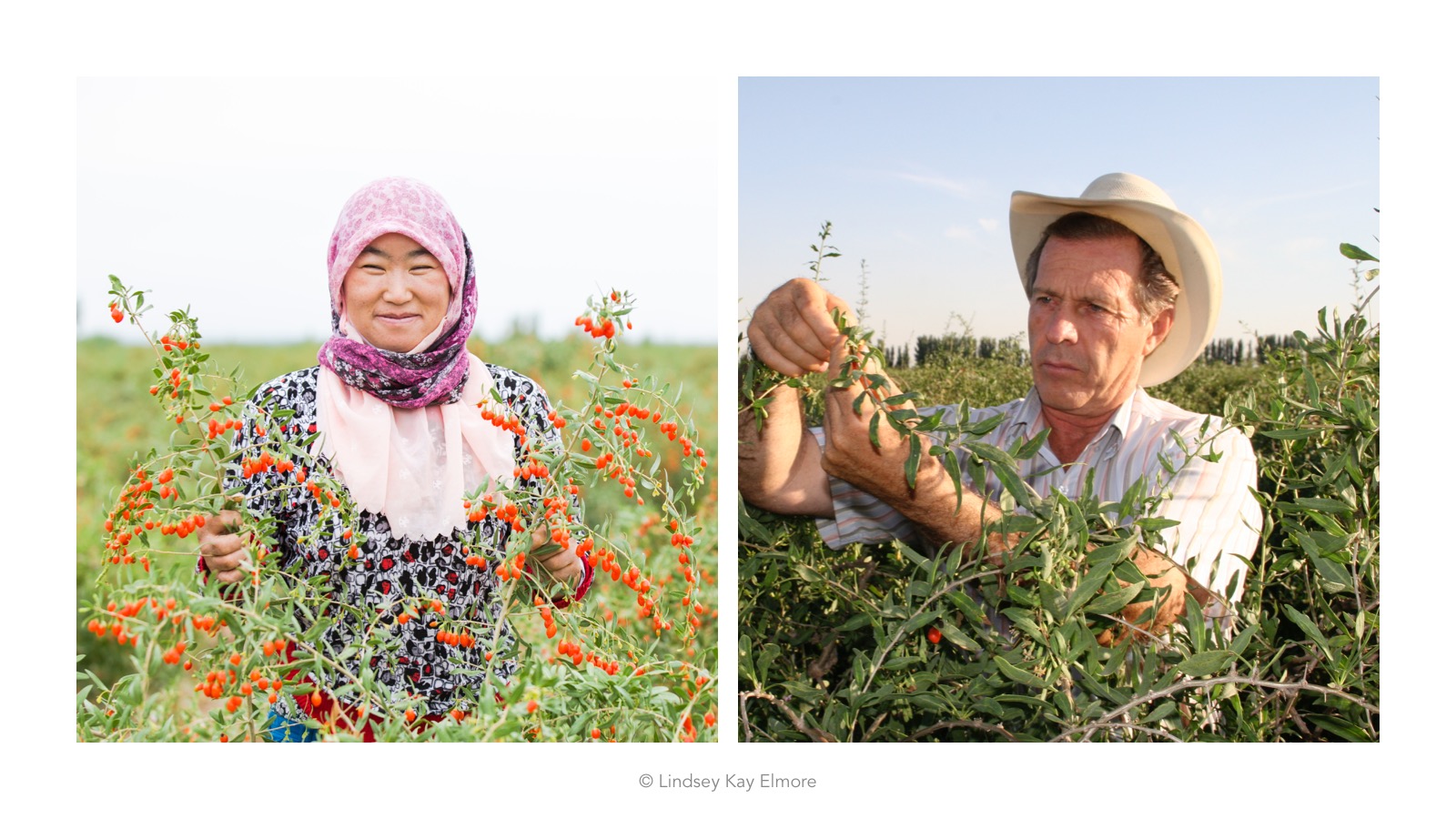 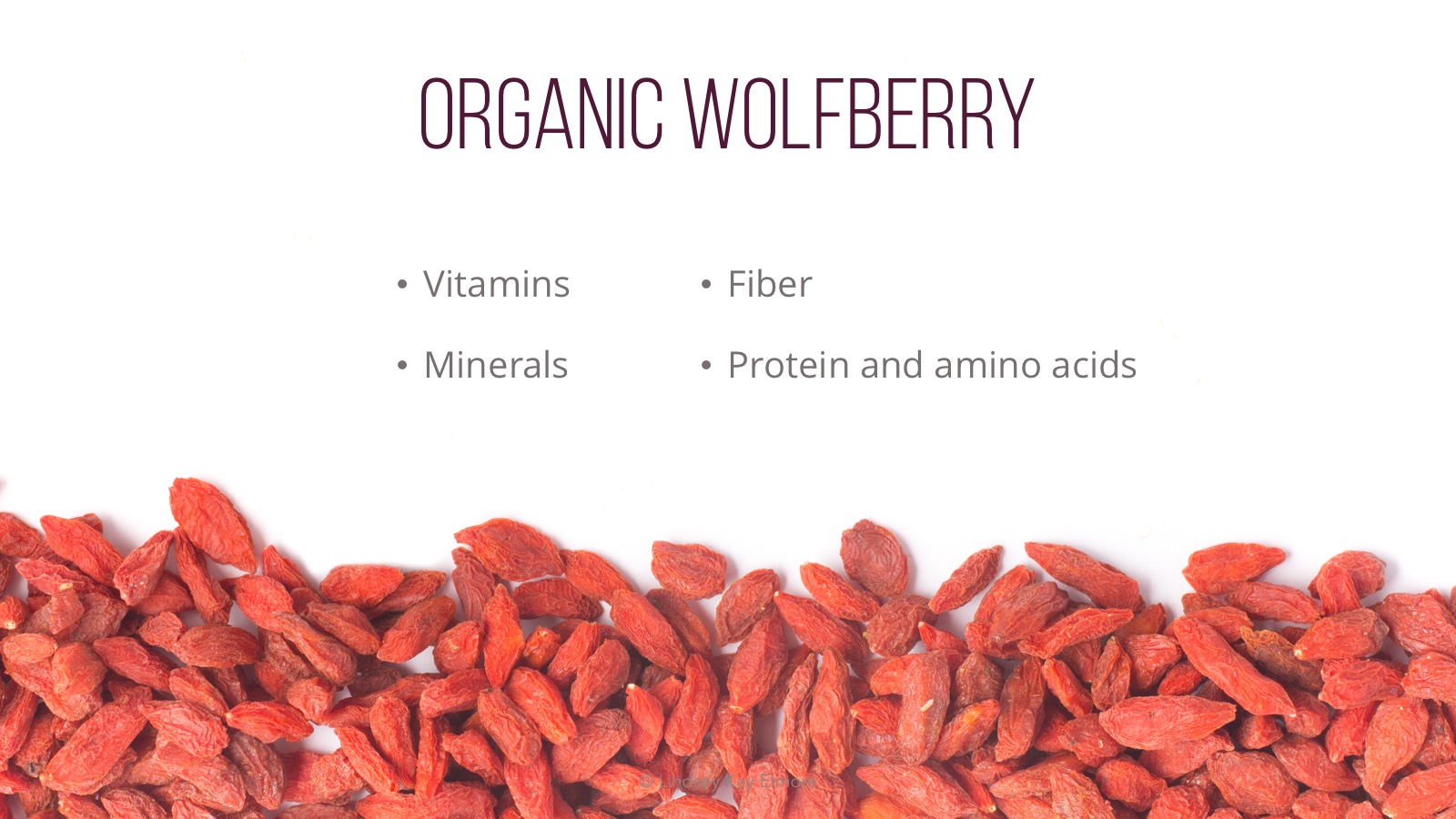 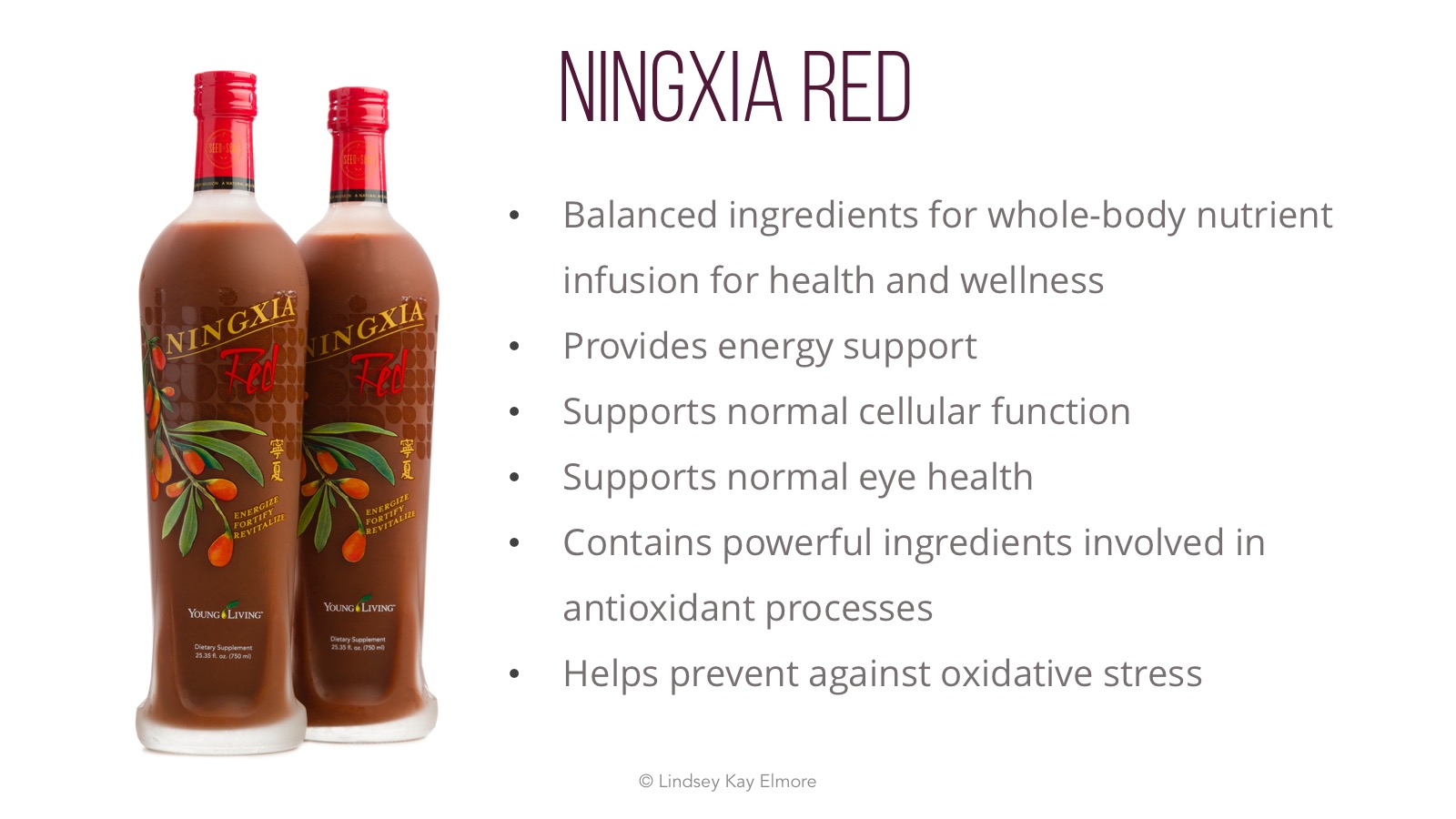 [Speaker Notes: Vegetarian]
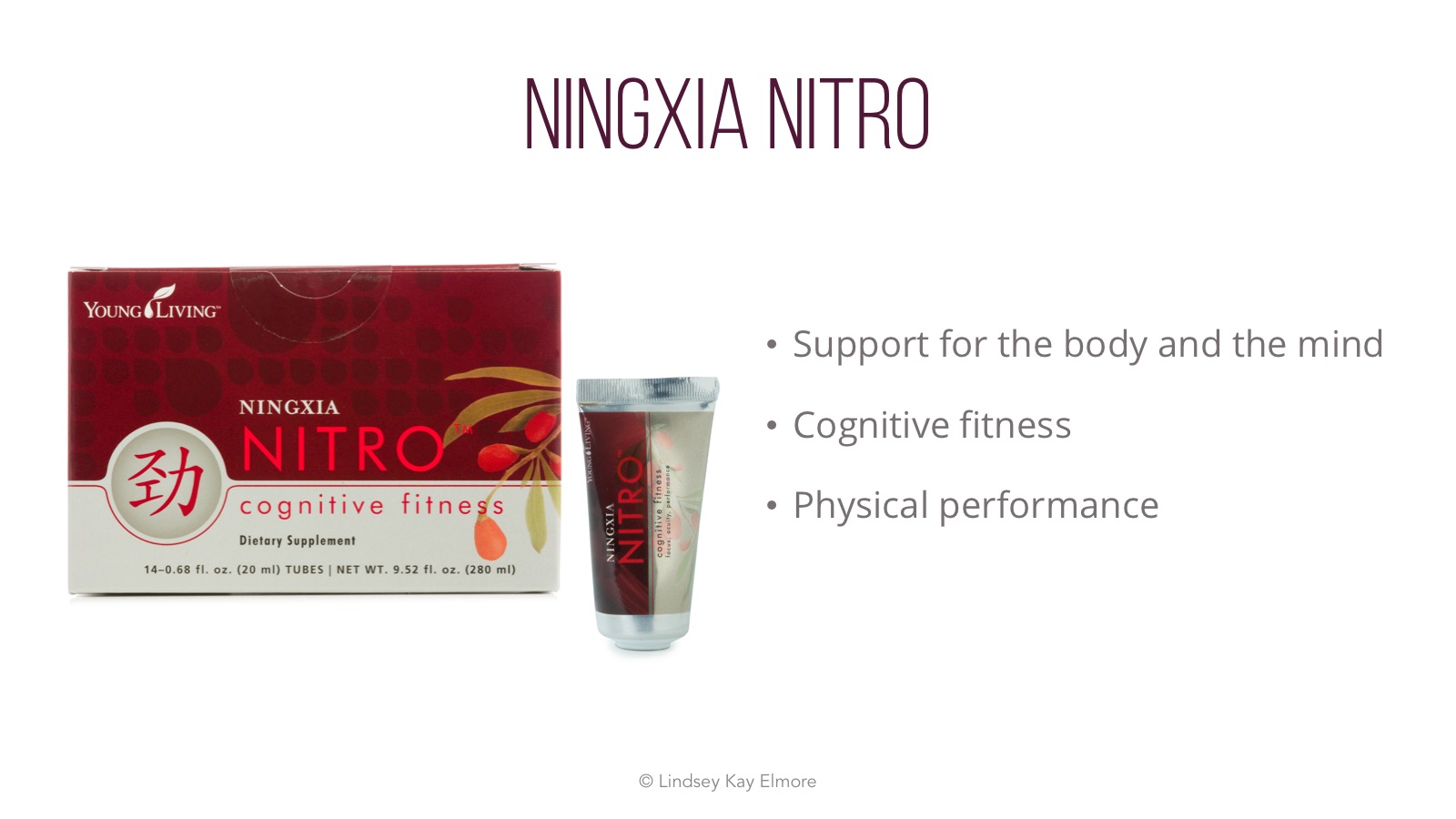 [Speaker Notes: Bioenergy Ribose

Vanilla
Chocolate
Yerba Mate
Spearmint
Nutmeg
Peppermint
Black pepper
Wolfberry seed oil]
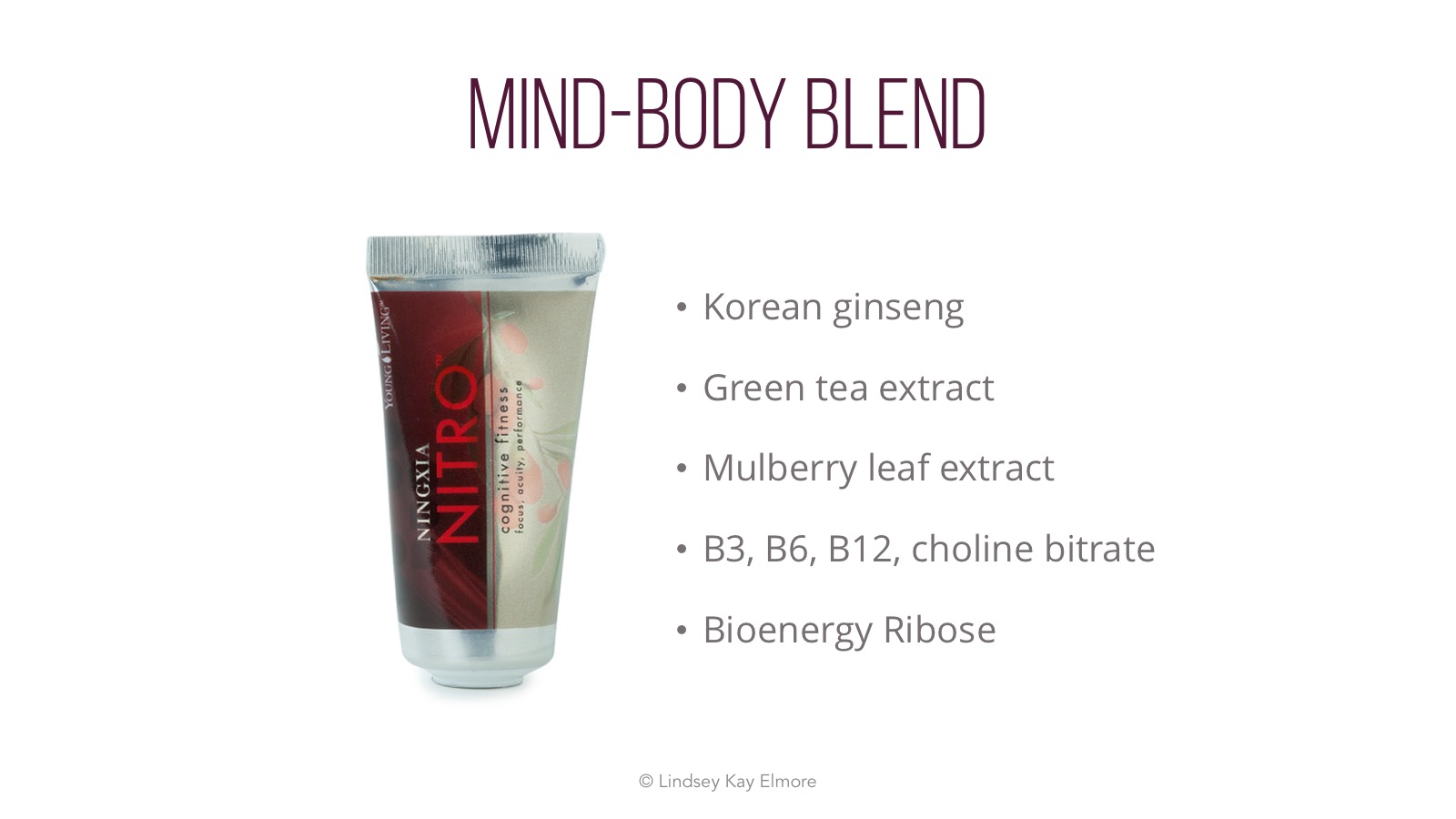 [Speaker Notes: These are the ingredients in Nitro which support energy, and mental and cognitive alertness. Nitro combines Korean Ginseng, Green tea extract, and Mulberry leaf extract.]
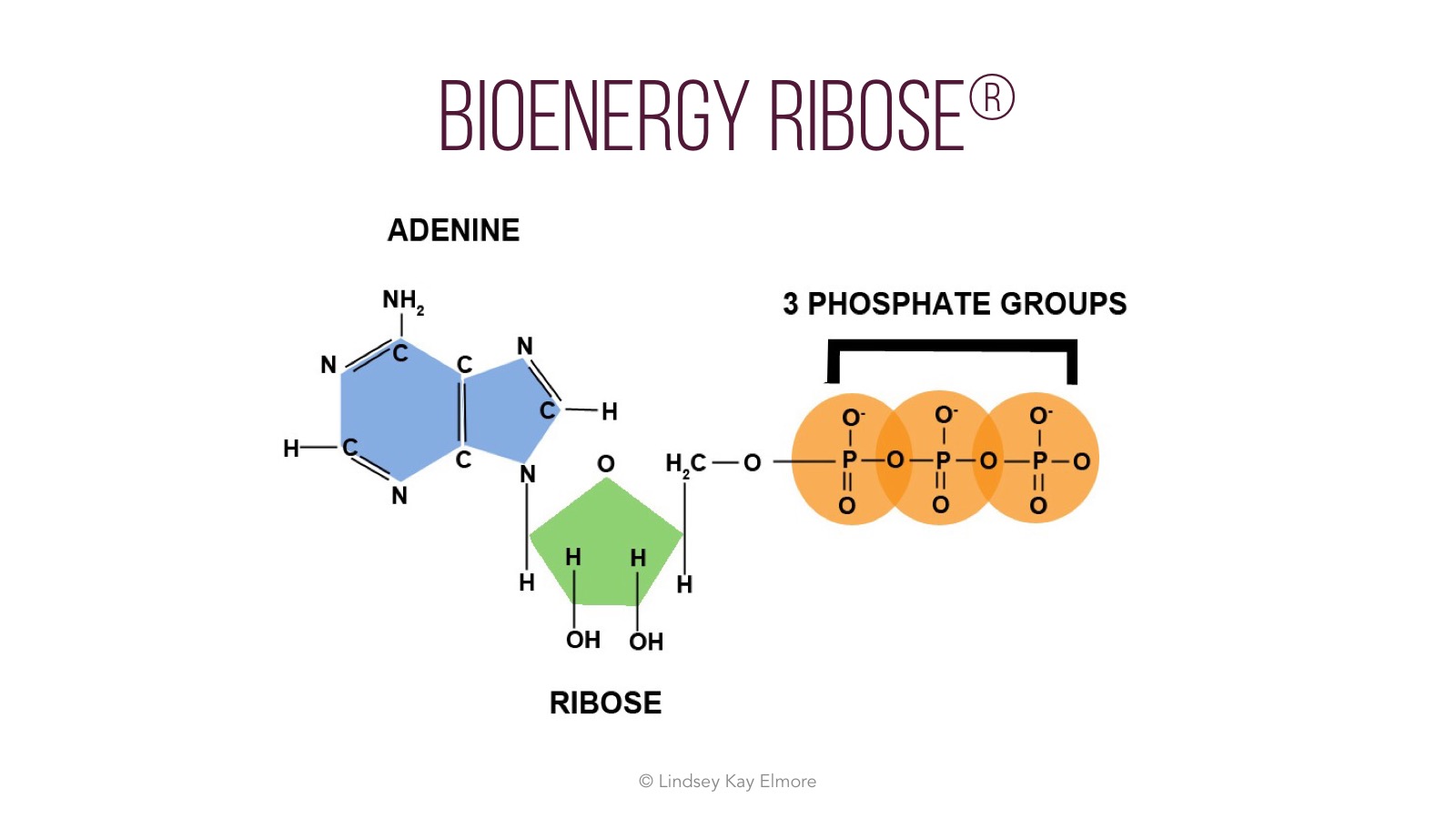 [Speaker Notes: BER is a form of d-Ribose that has been clinically tested for its ability to increase endurance, energy, and aerobic capacity. BER is also the backbone of ATP. ATP is the energy molecule of all living cells. 

Non-GMO
Naturally occurring
Kosher and Halal certified
FDA GRAS 
Highest quality in the industry]
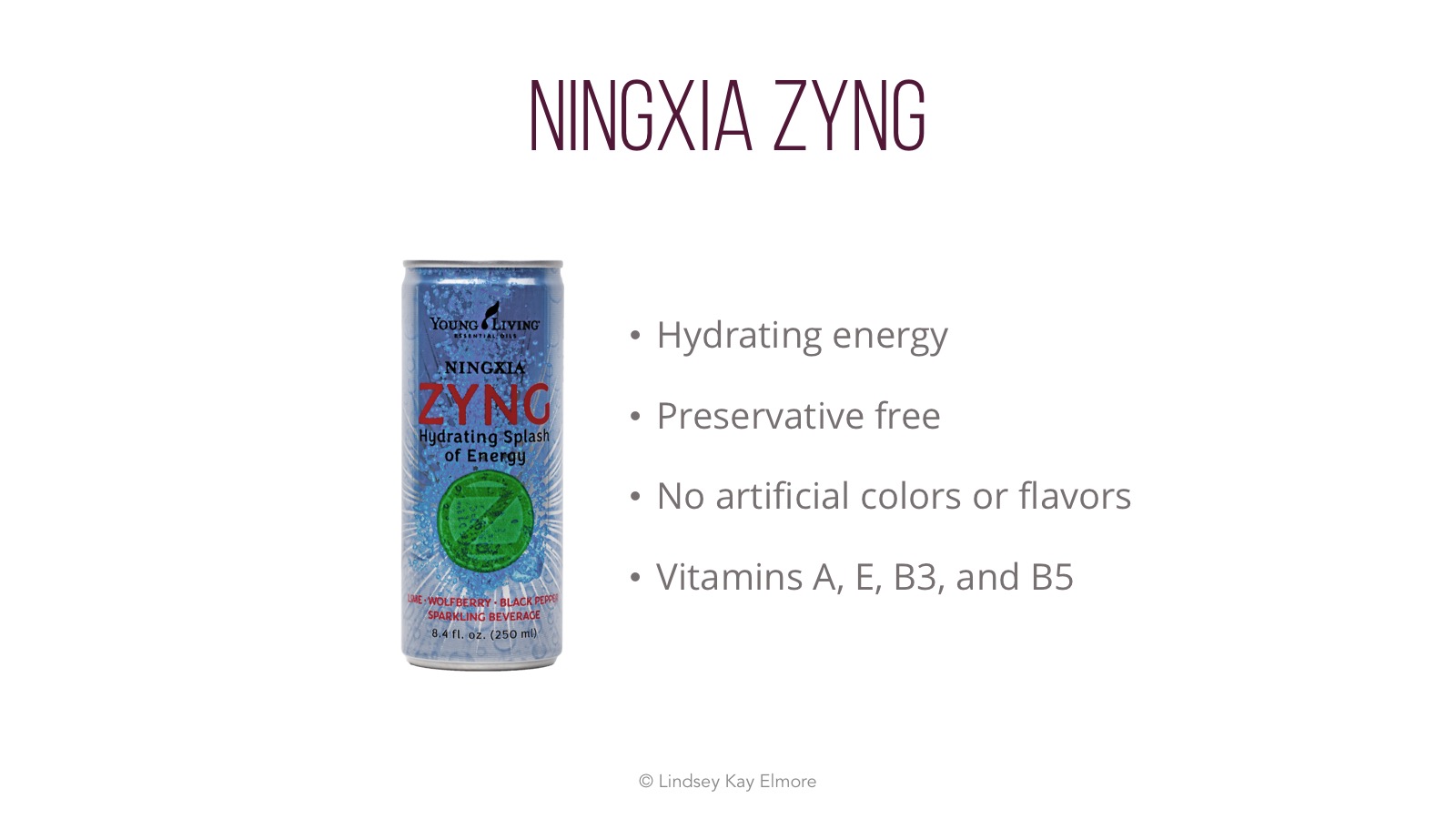 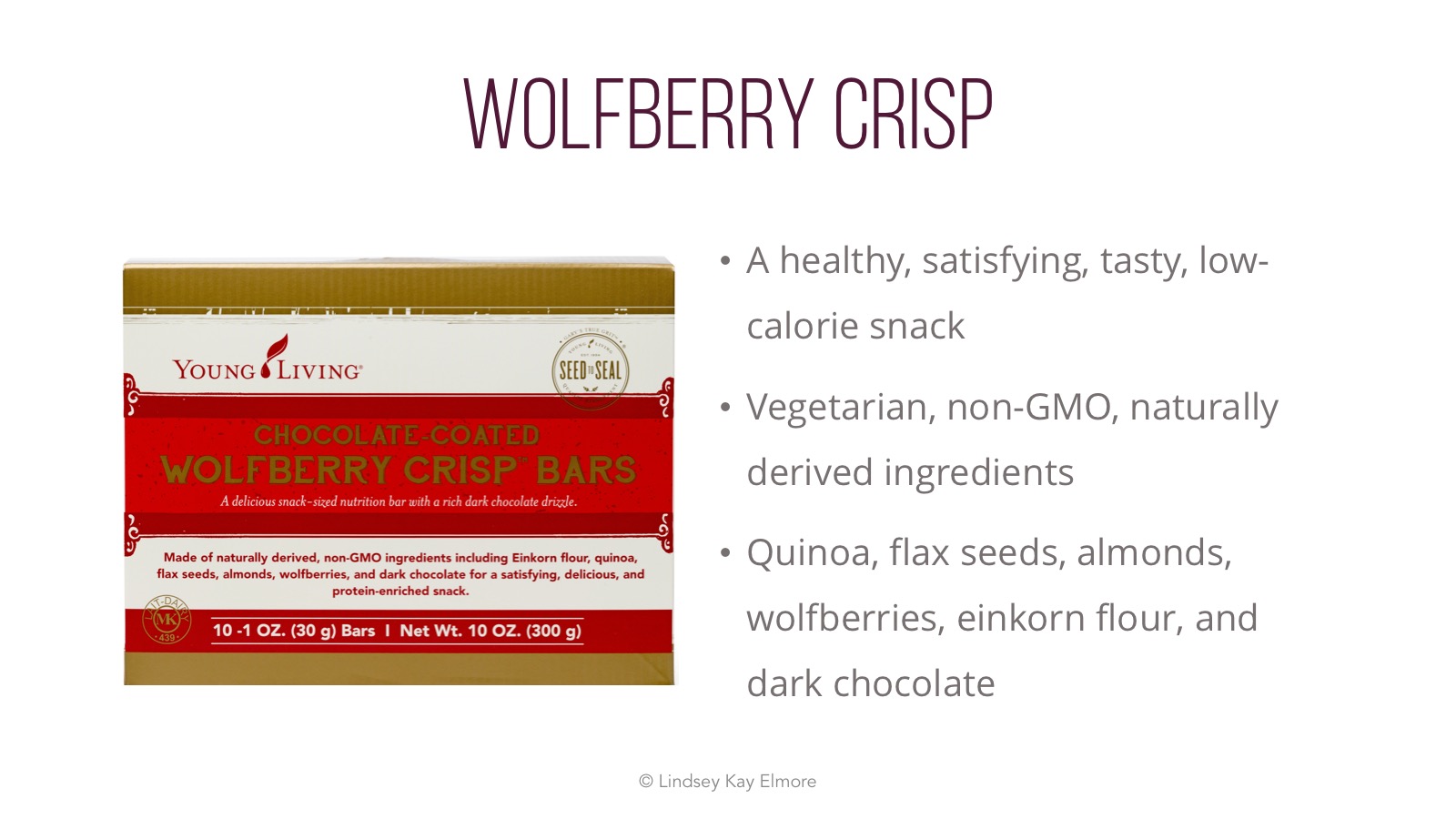 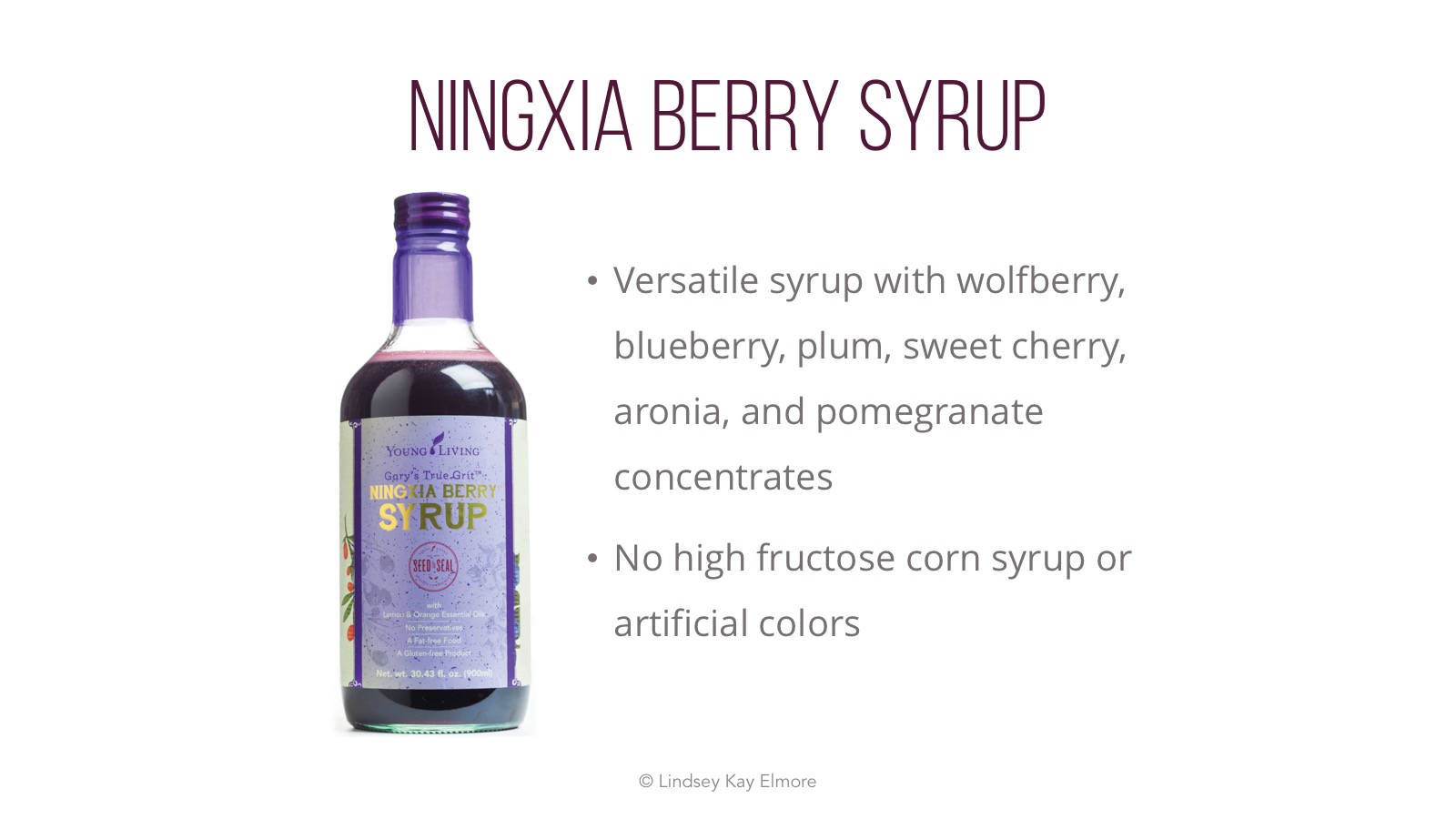 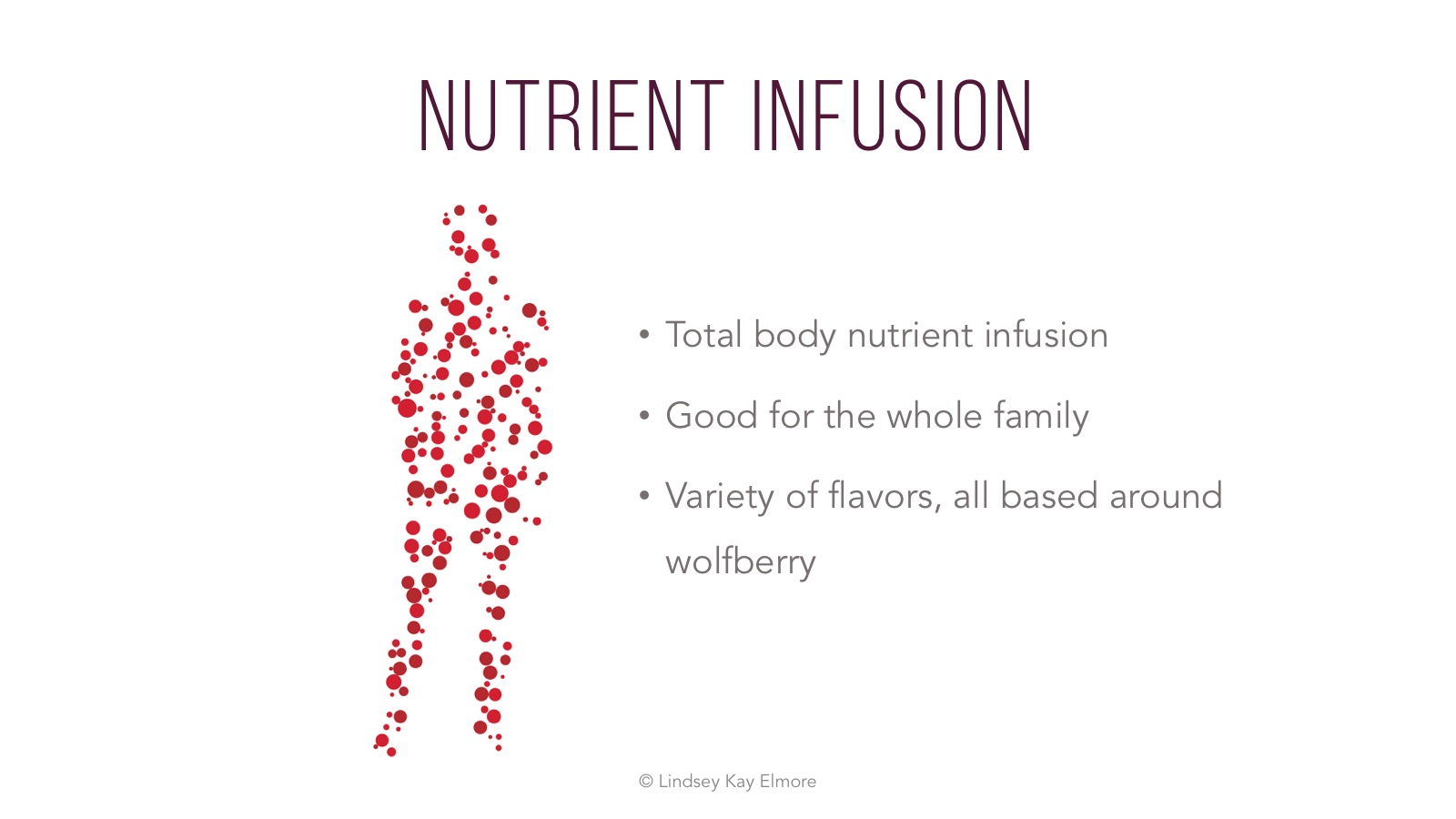 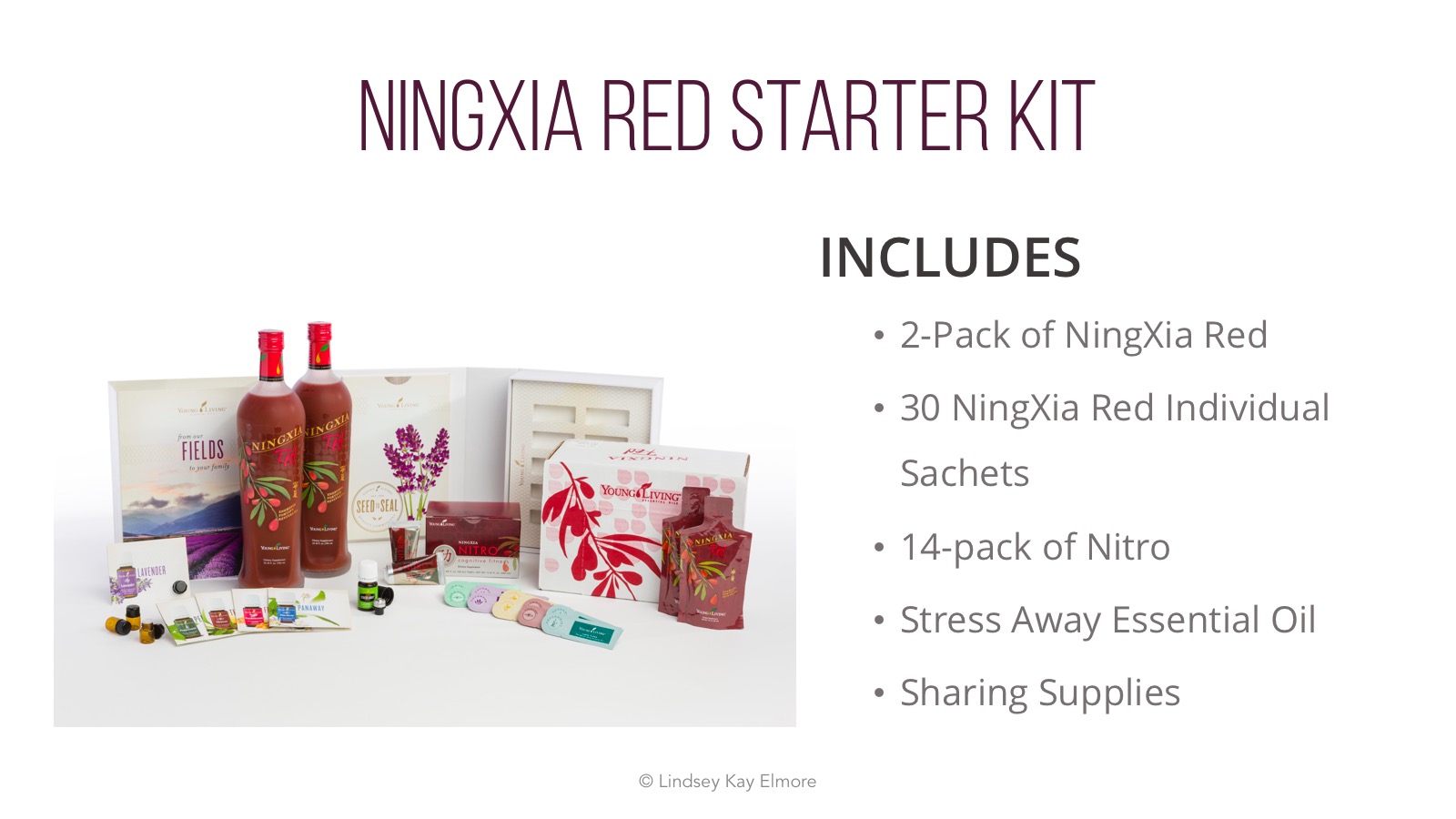 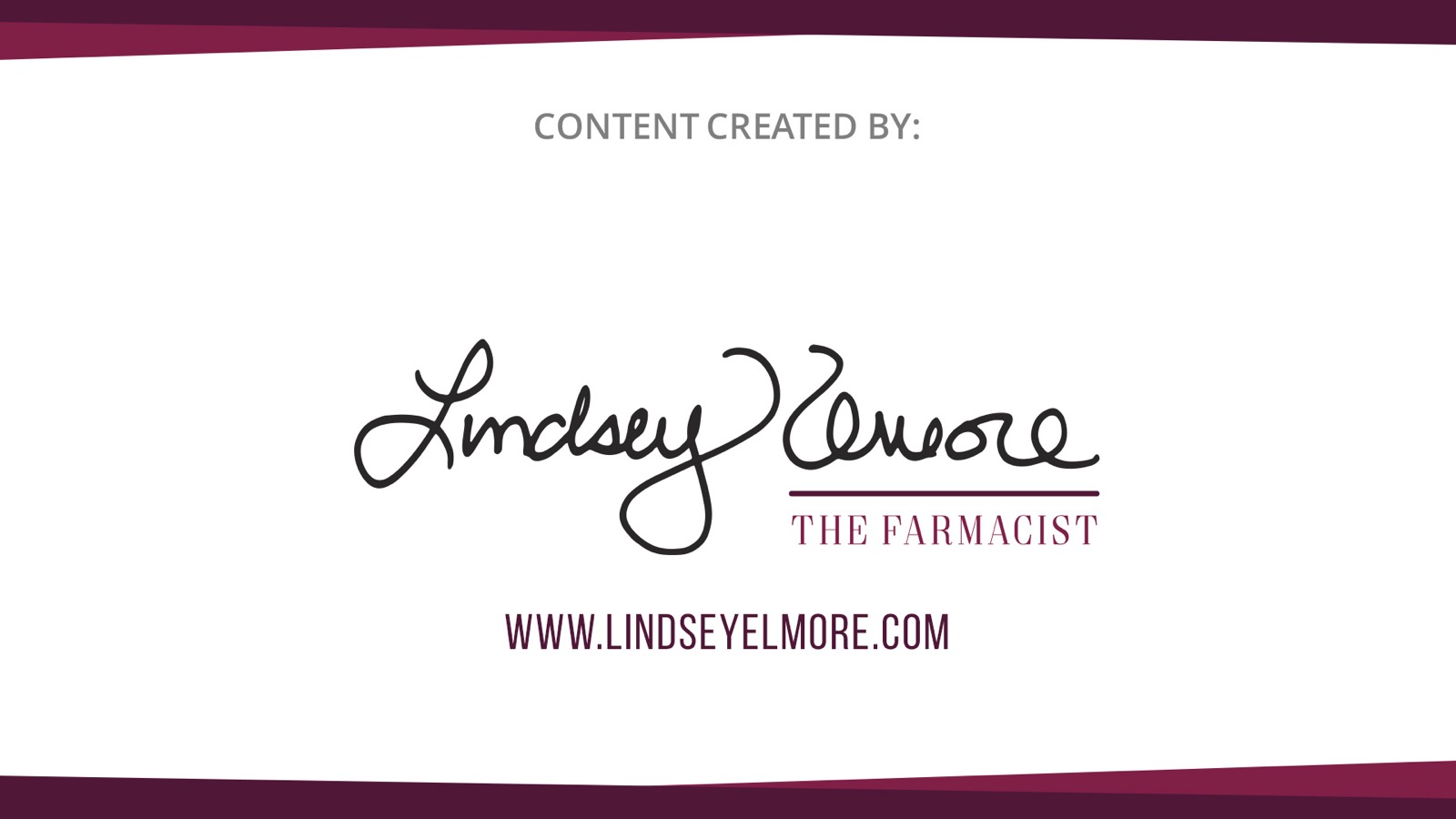 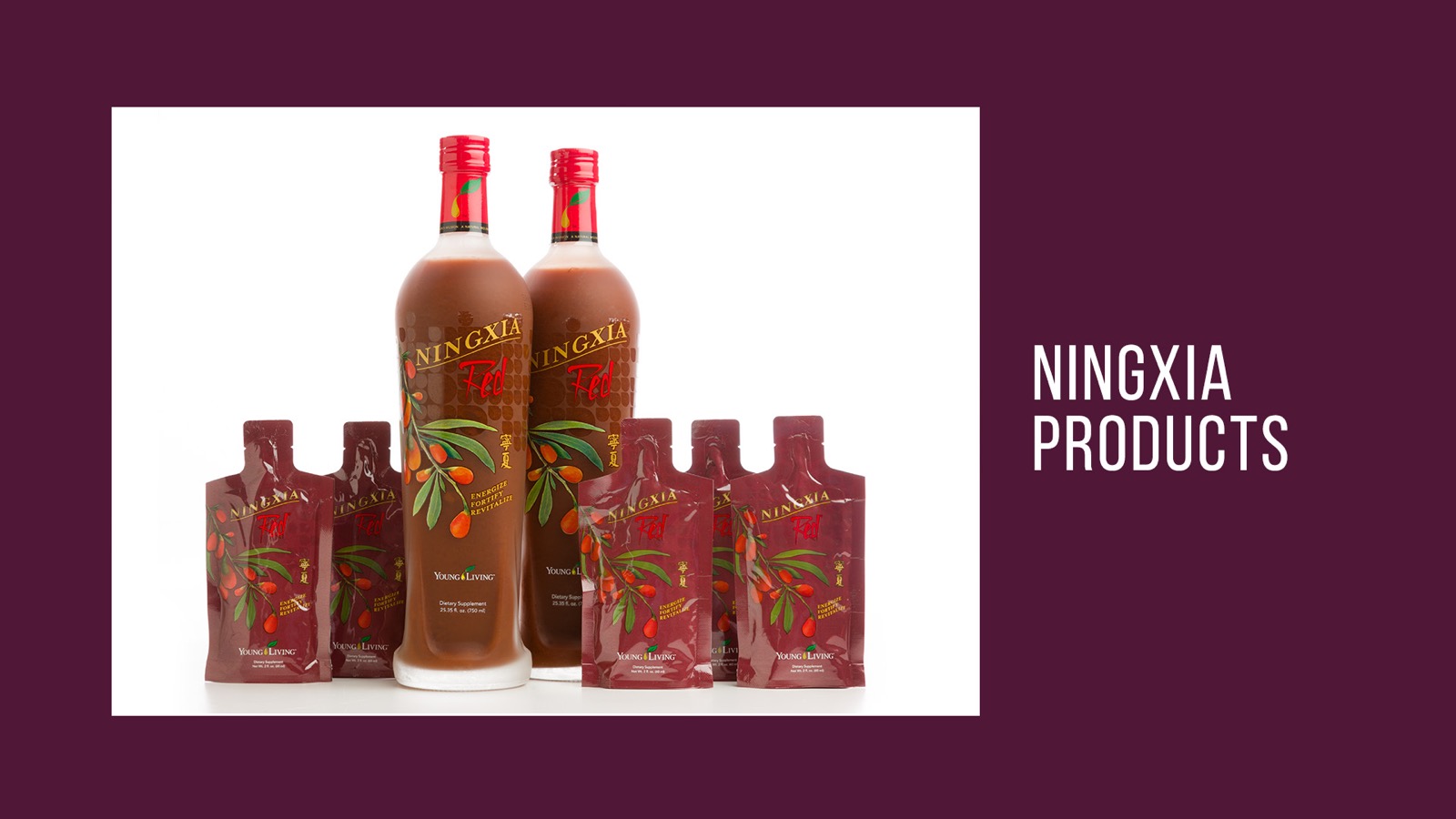